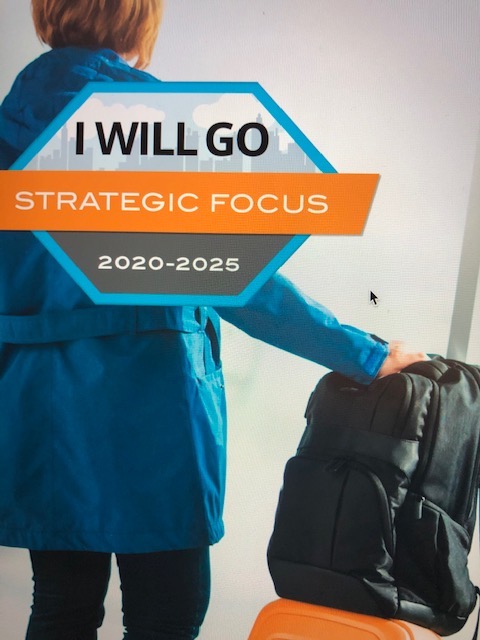 IWGResponsibilities
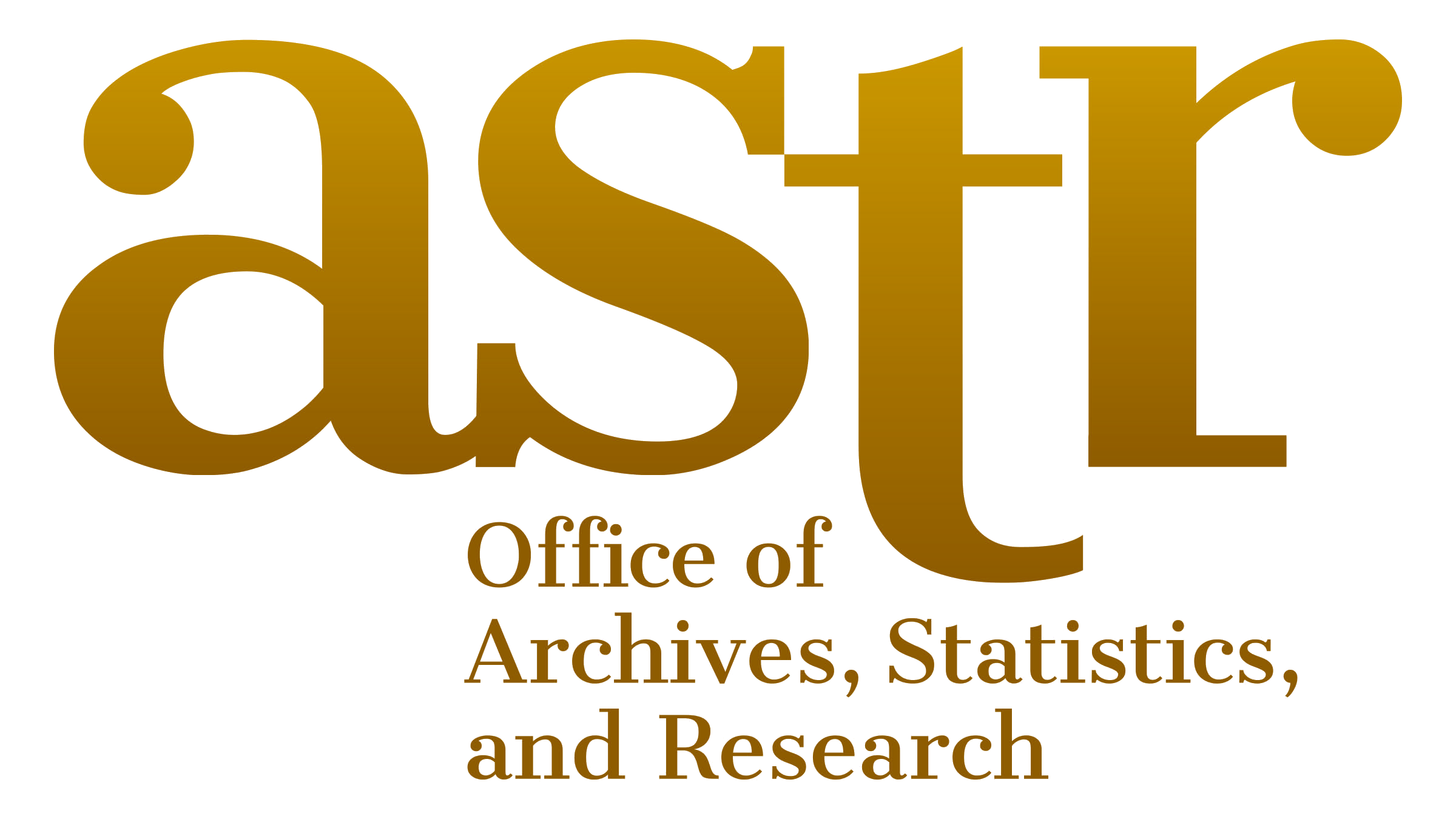 Galina Stele, D.Min.
August 4, 2020
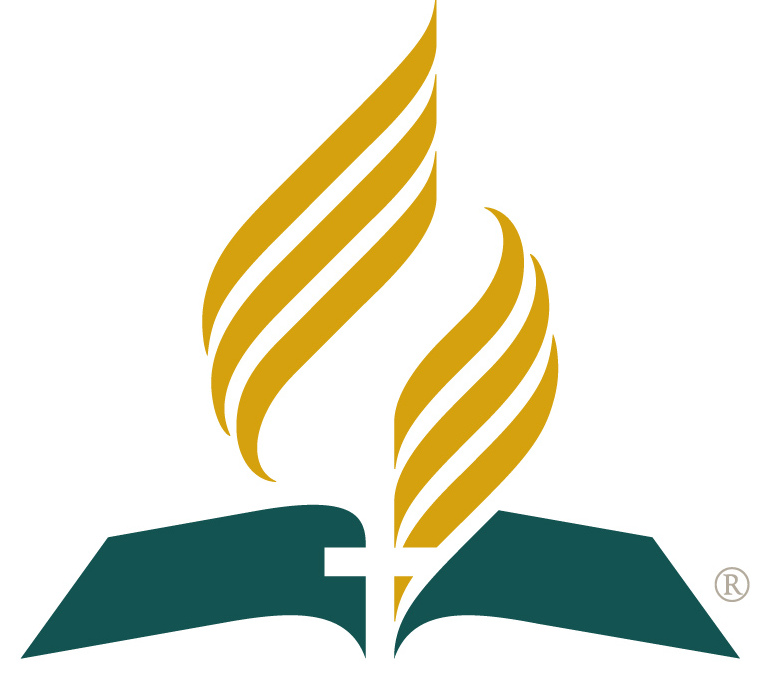 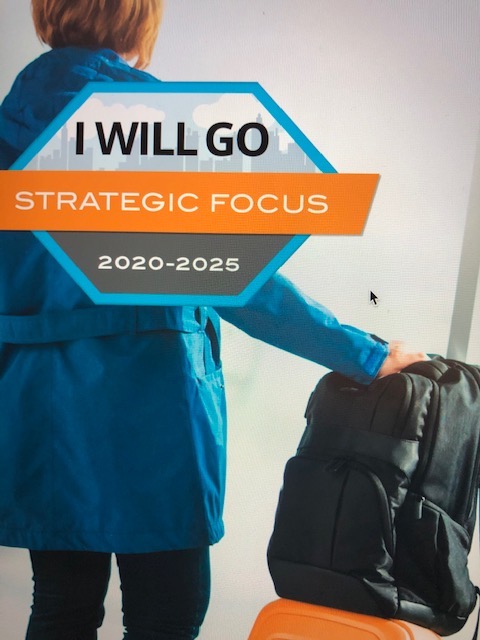 There is time to implement & There is time to evaluate
Who is responsible?
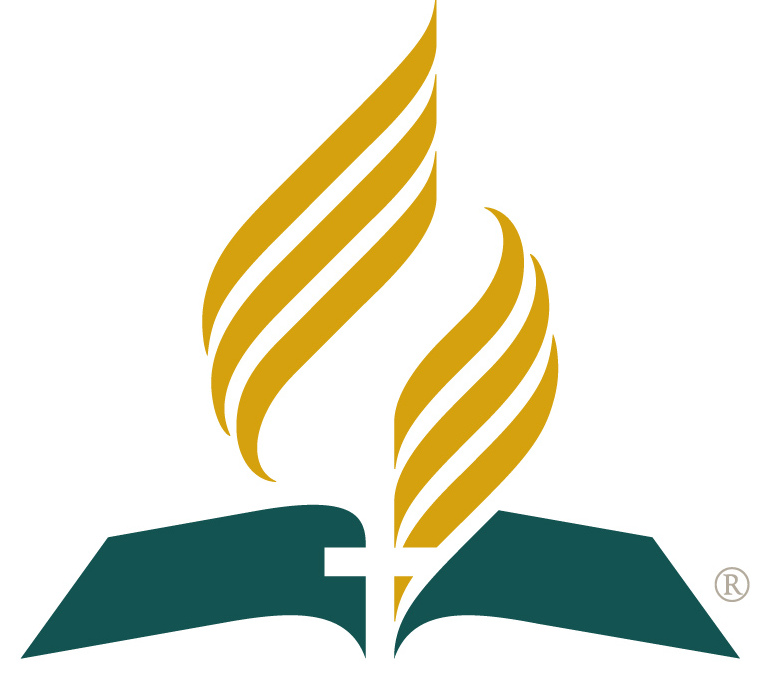 “To give students a knowledge of books merely, is not the purpose of the institution. Such education can be obtained at any college in the land.” (EGW, CE, 36)
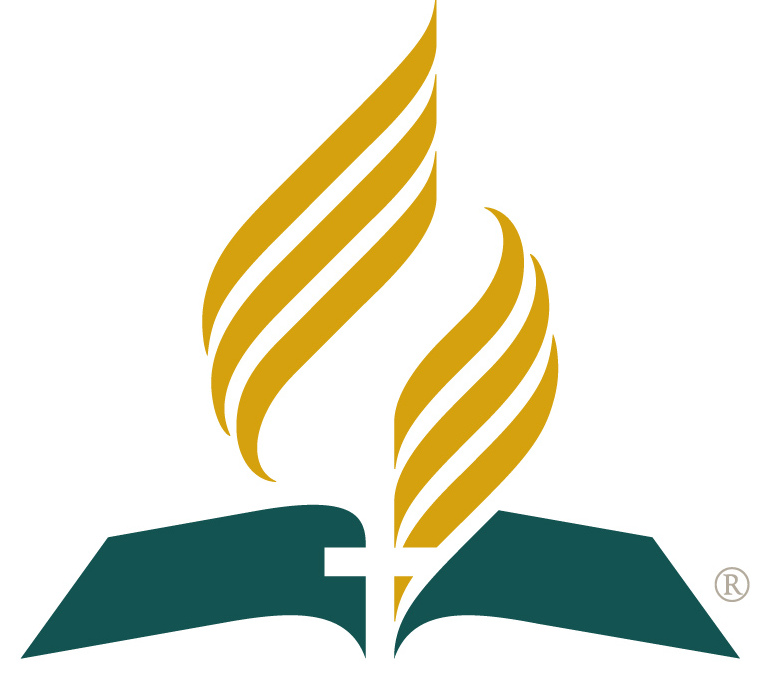 I Will Go – Strategic Focus
Objective 1To revive the concept of worldwide mission and sacrifice for mission as a way of life involving not only pastors but every church member, young and old, in the joy of witnessing for Christ and making disciples
KPIs highlighted in yellow are those that were ranked as of highest priority, a “1” by a majority of participants in the Global Education Advisory of July 7-8, 2020. There are 13 KPIs ranked #1.KPIs rated as “1” will be presented for a vote to the October 6, 2020 meeting of the International Board of Education and the International Board of Ministerial and Theological Education as the consensus for those KPIs that education in all divisions and attached fields will emphasize in the new quinquennium in addition to any other KPIs specific to what they will engage in and measure.
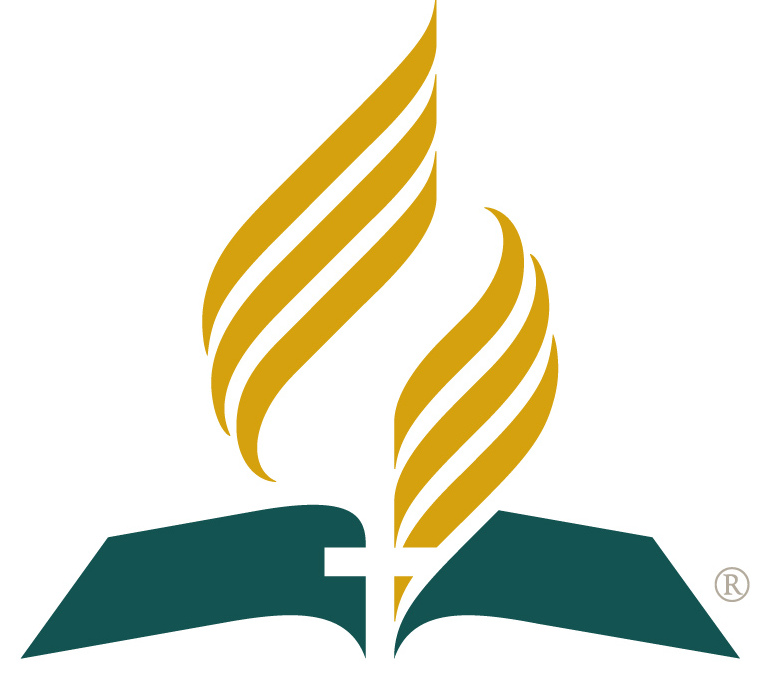 The most Important KPIs for Higher EducationRanked as #1
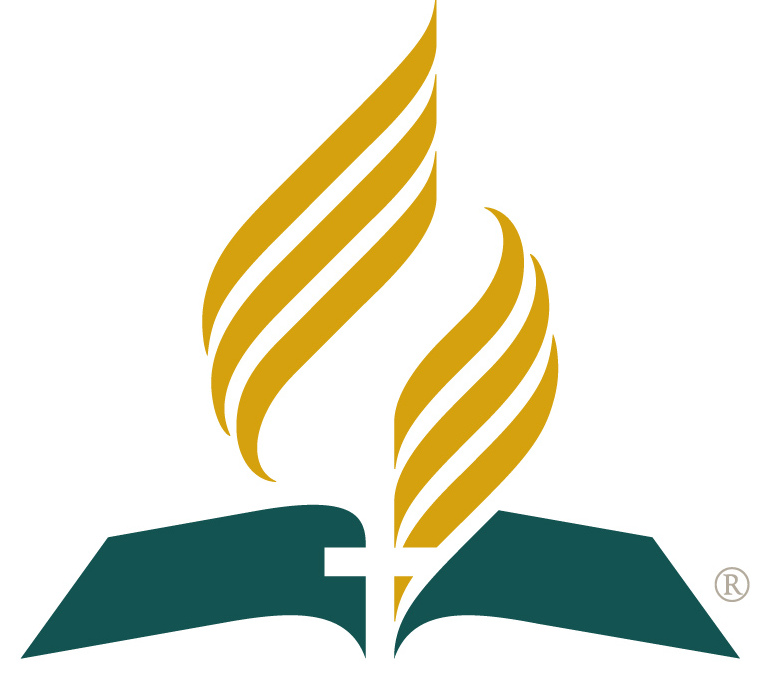 IWG ResponsibilitiesMission Objectives & KPIs
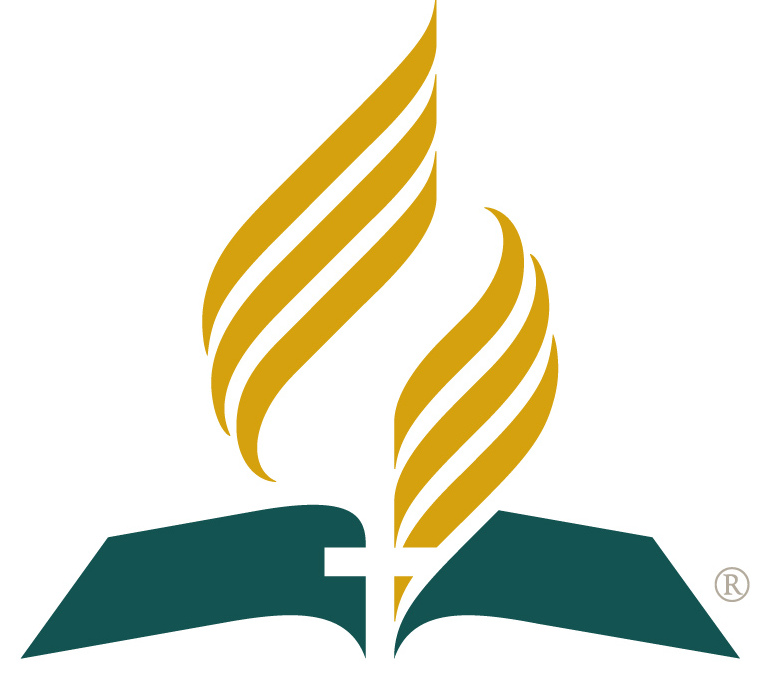 Responsible for reporting : 1 - ASTR by Global Church Member Survey (GCMS); 
2 - Each institution
IWG ResponsibilitiesSpiritual Growth Objectives & KPIs
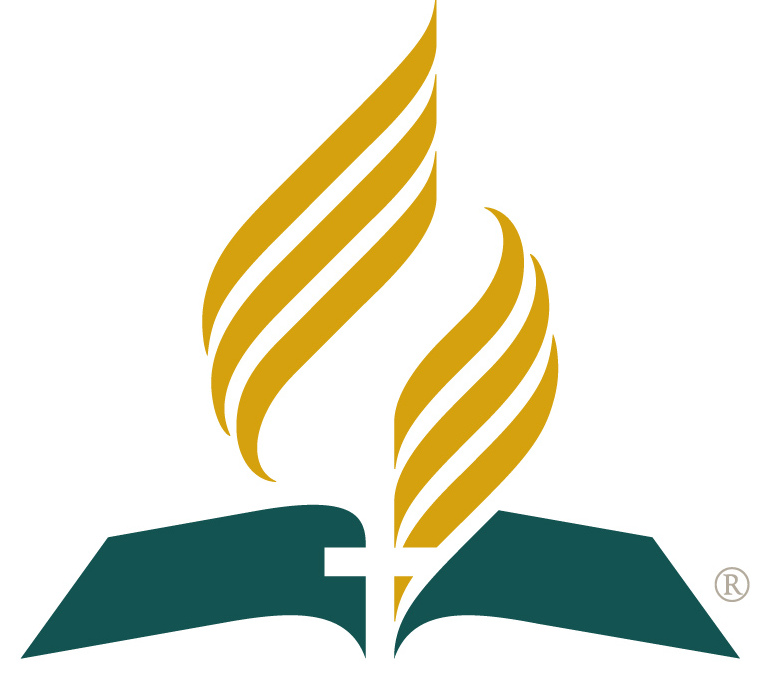 Responsible for reporting : 1 - ASTR by GCMS; 2 - ASTR (IWS)
IWG ResponsibilitiesSpiritual Growth Objectives & KPIs
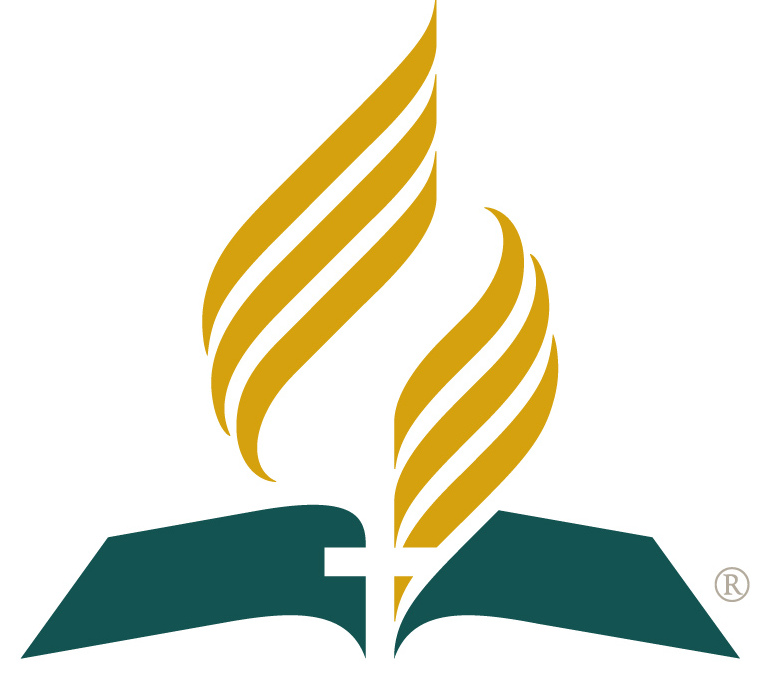 Responsible for reporting: 1- ASTR by GCMS and Pastor Survey;
 2 – ASTR by GCMS
IWG Responsibilities 
Leadership Objectives & KPIs
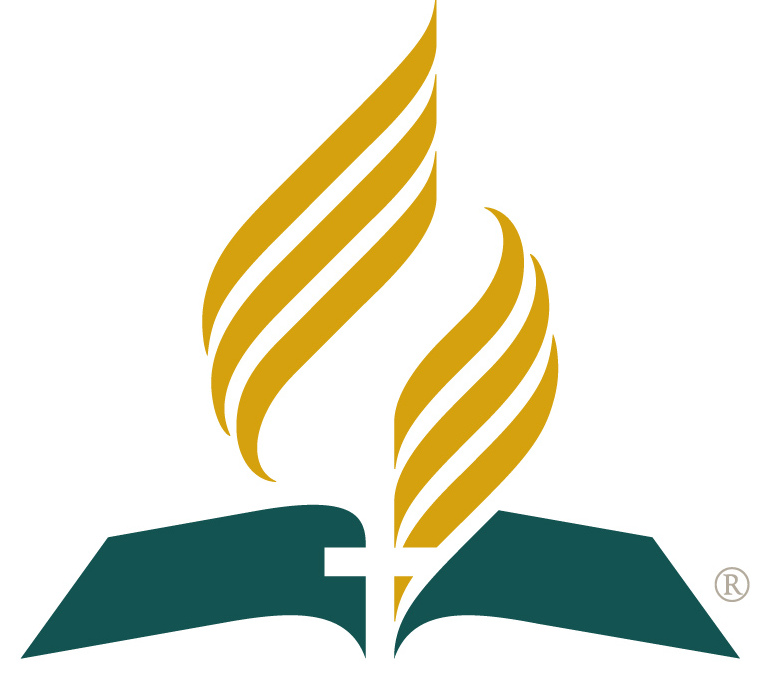 Responsible for reporting: 1 – ASTR by IWS & Pastor Survey
Additional KPIs  for Education Ranked as #1
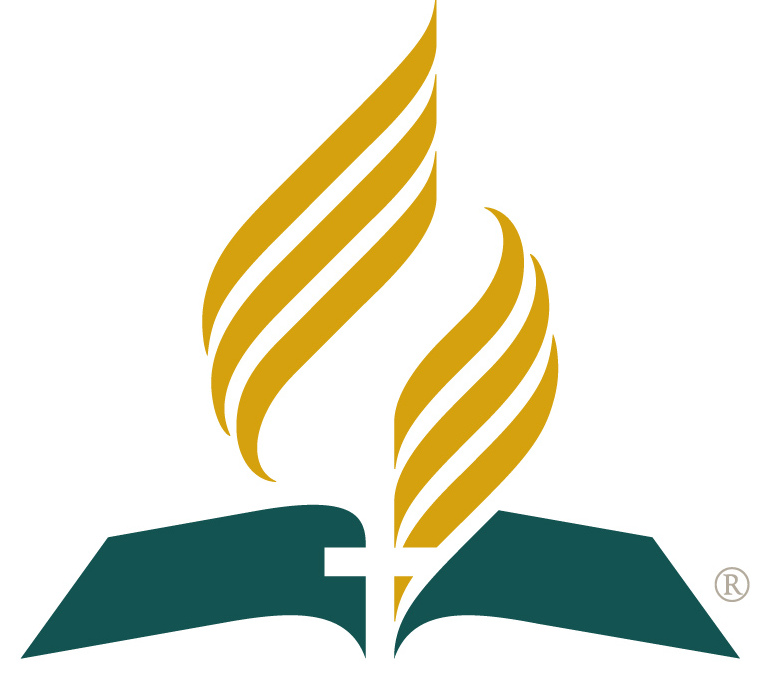 IWG ResponsibilitiesMission Objectives & KPIs
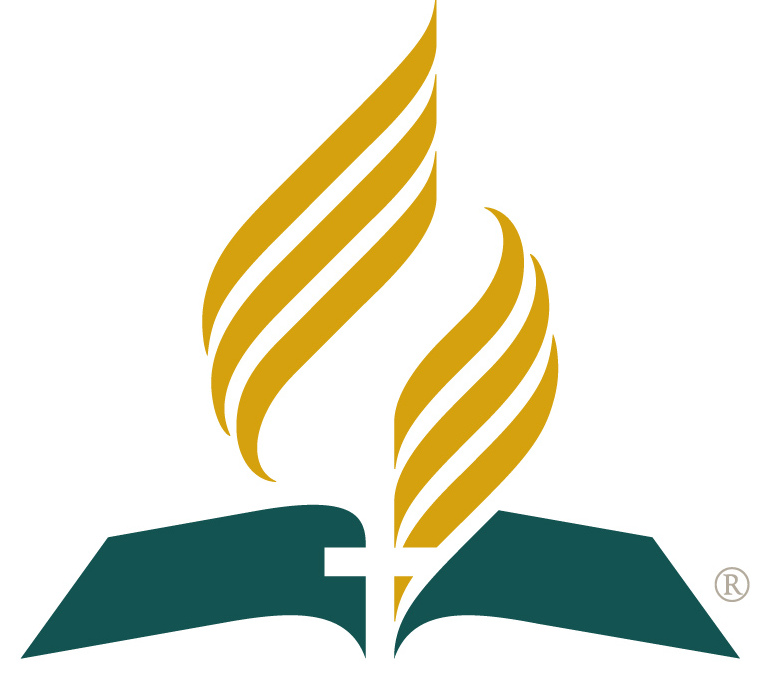 Responsible for reporting: 1- Division Officers; 2 – EDU
IWG ResponsibilitiesSpiritual Growth Objectives & KPIs
Responsible for reporting : 1 - ASTR by GCMS; 2 - EDU
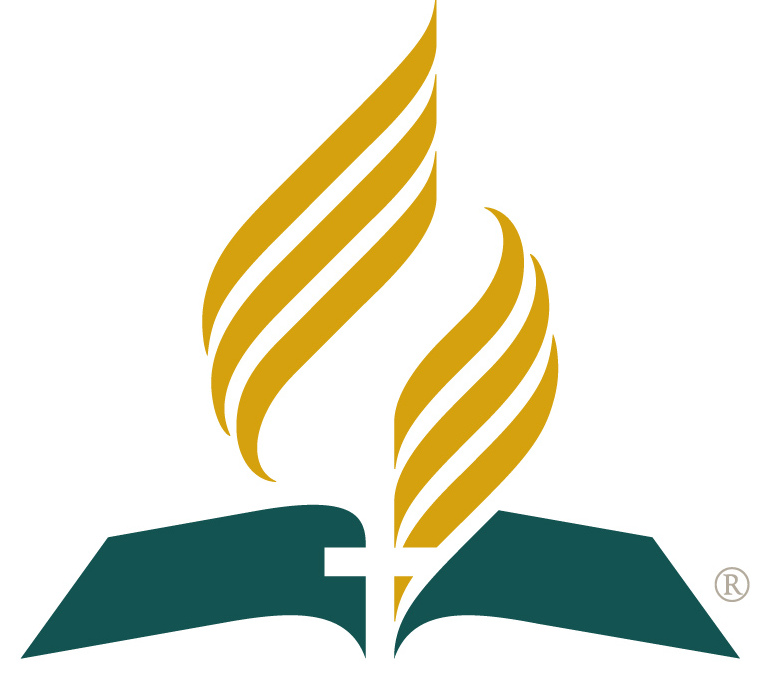 IWG ResponsibilitiesSpiritual Growth Objectives & KPIs
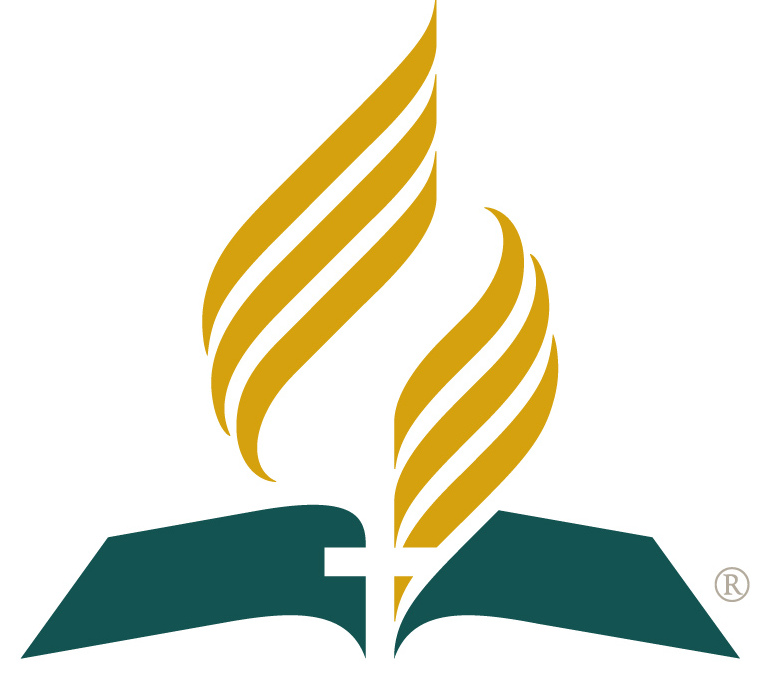 Responsible for reporting : 1 – AMS and ASTR by GCMS; 2- ASTR by GCMS
Additional KPIs  for Education Ranked  as #2 (12)
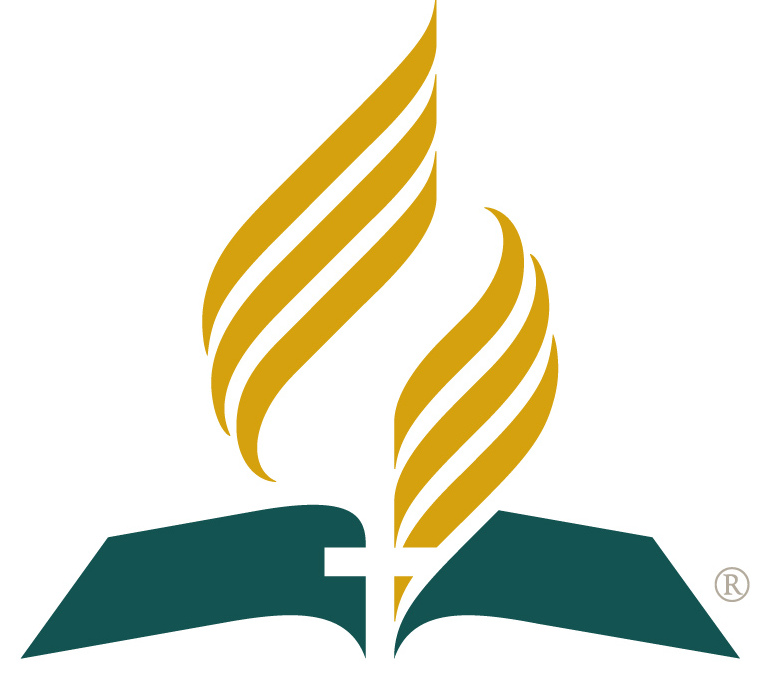 KPIs Ranked  as #2
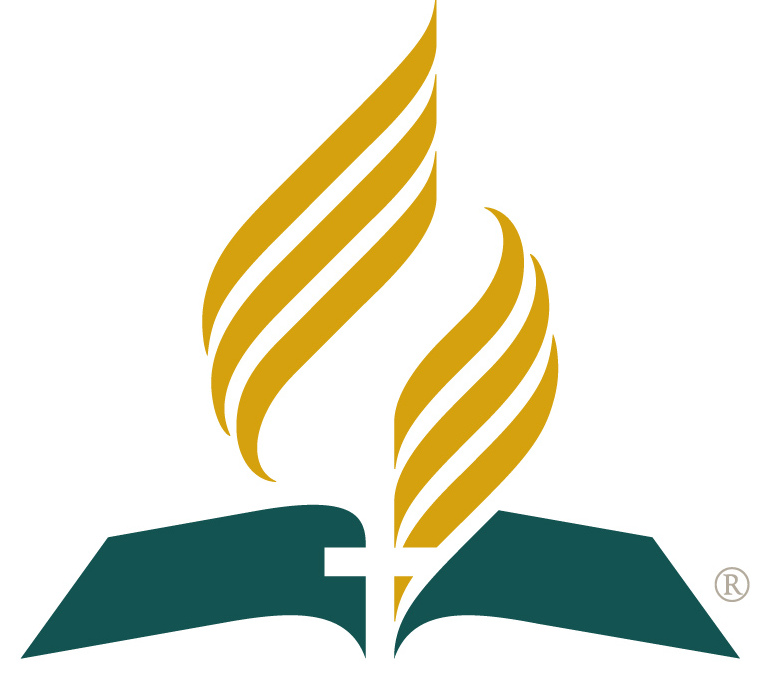 Responsible for reporting: 1- EDU; 2- AM
KPIs Ranked as #2
Responsible for reporting : 1 - ASTR by GCMS; 2 - 2 - ASTR by GCMS & Pastor Survey
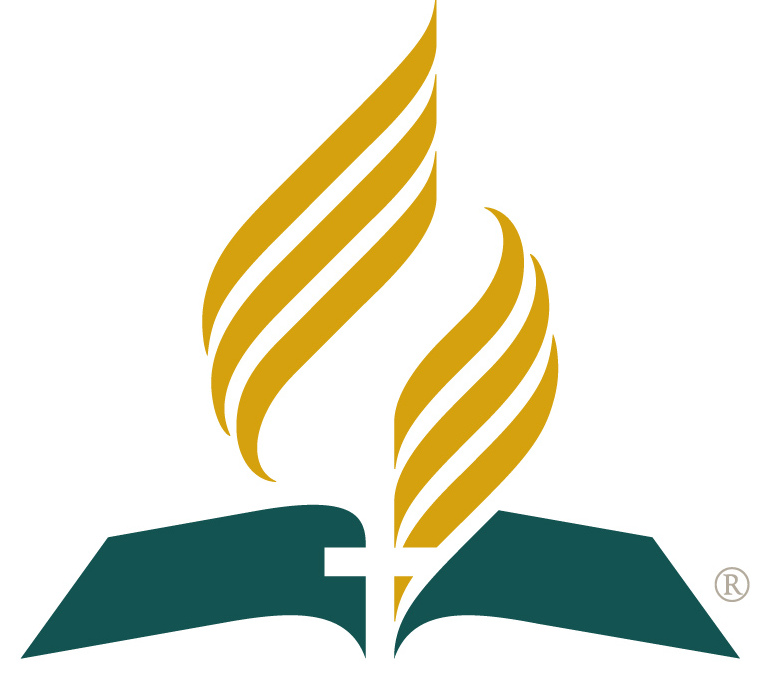 KPIs Ranked as #2
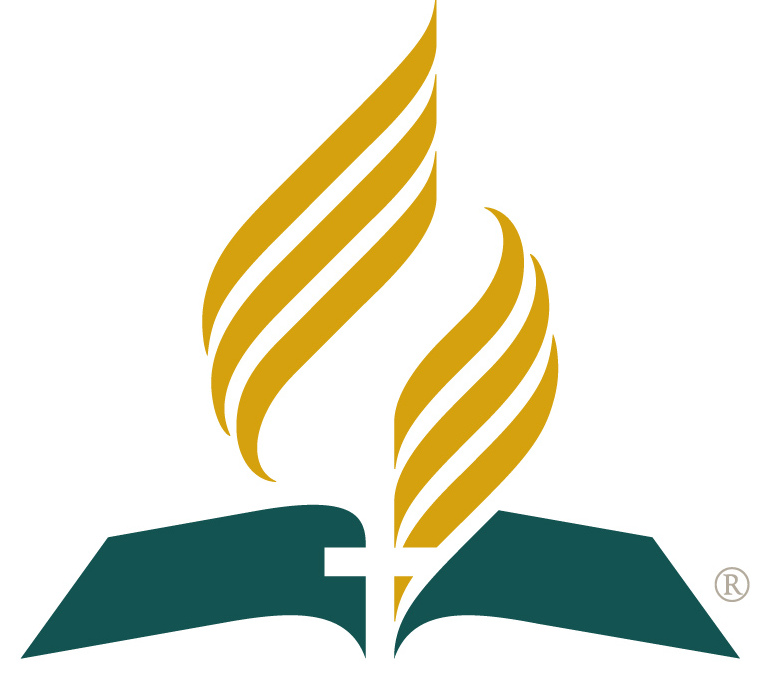 Responsible for reporting : 1 - ASTR by GCMS, Pastor Survey, 
and Church Leader Survey;  2 – AM, MIN, EDU
KPIs Ranked as #2
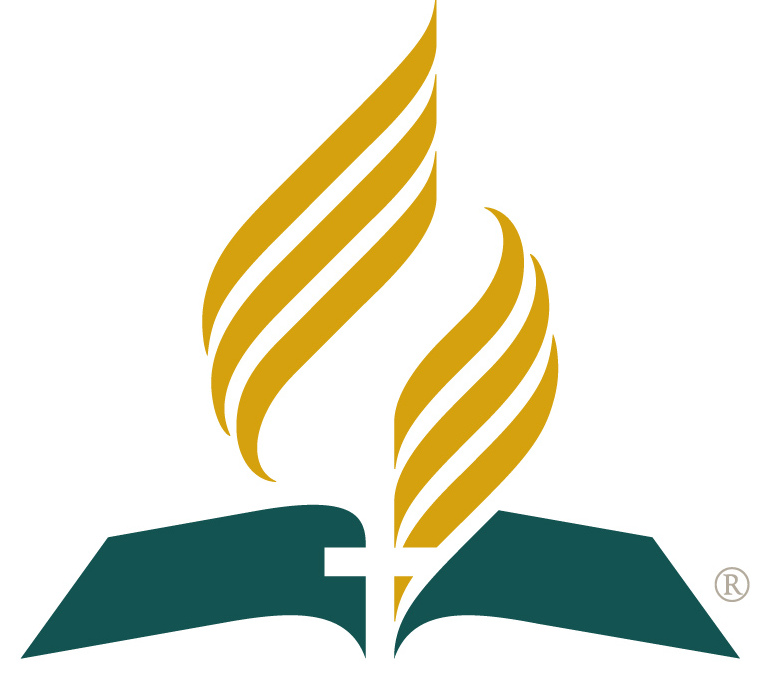 Responsible for reporting: 1- ASTR by Pastor Survey; 2 – ASTR
By IWS, Pastor and Church Leader Survey
KPIs Ranked as #2
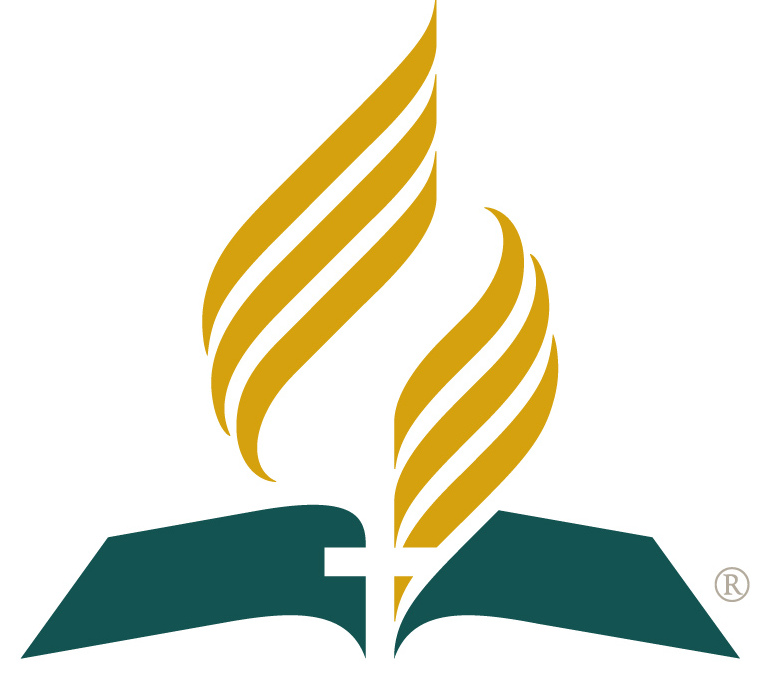 Responsible for reporting : 1 - GC TRE;
ASTR by Church Leader Survey
2 - GC COM
KPIs Ranked as #2
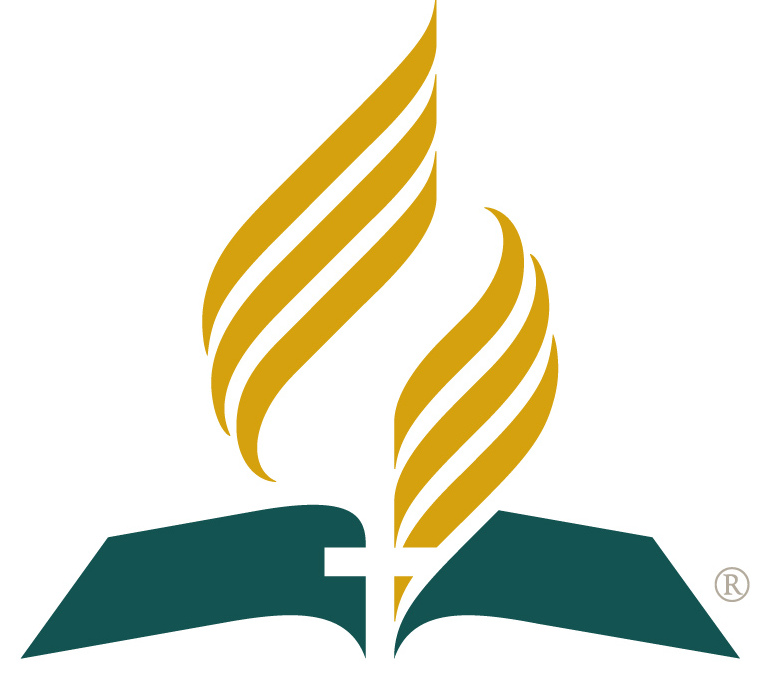 Responsible for reporting : 
1 – Division Officers;
2 - GC Secretariat
Additional KPIs  for Education Ranked as #3 (5)
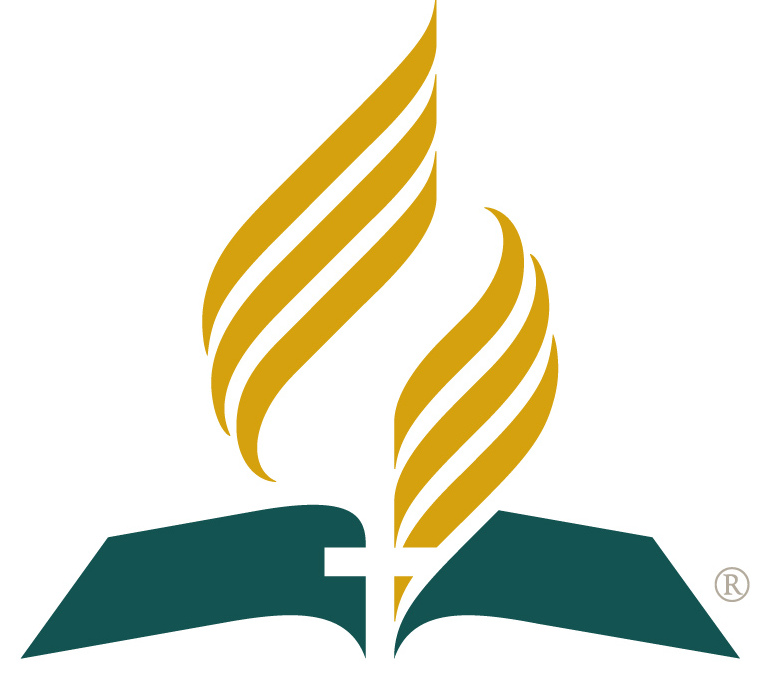 KPIs Ranked as #3
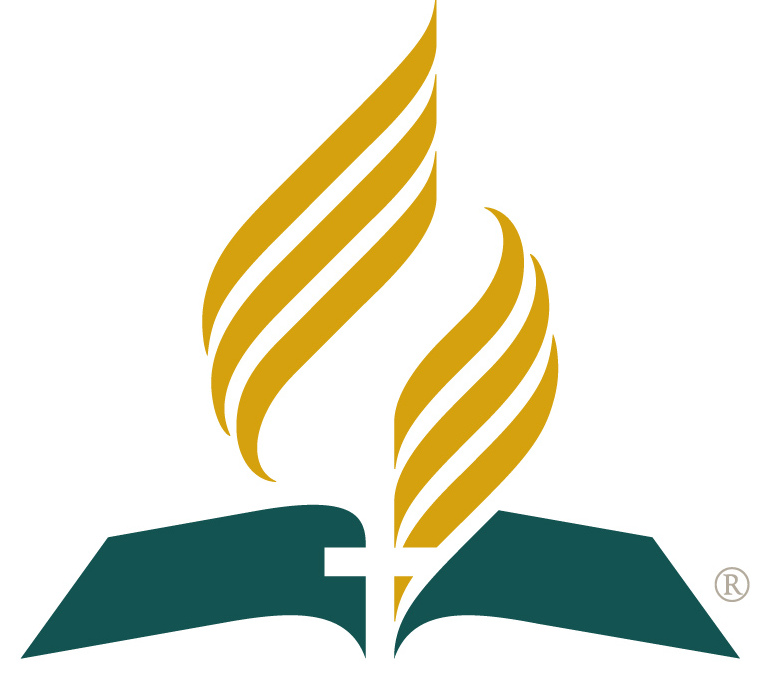 Responsible for reporting: 1- ASTR by statistical collection, 
analysis; 2 - Division Officers
KPIs Ranked as #3
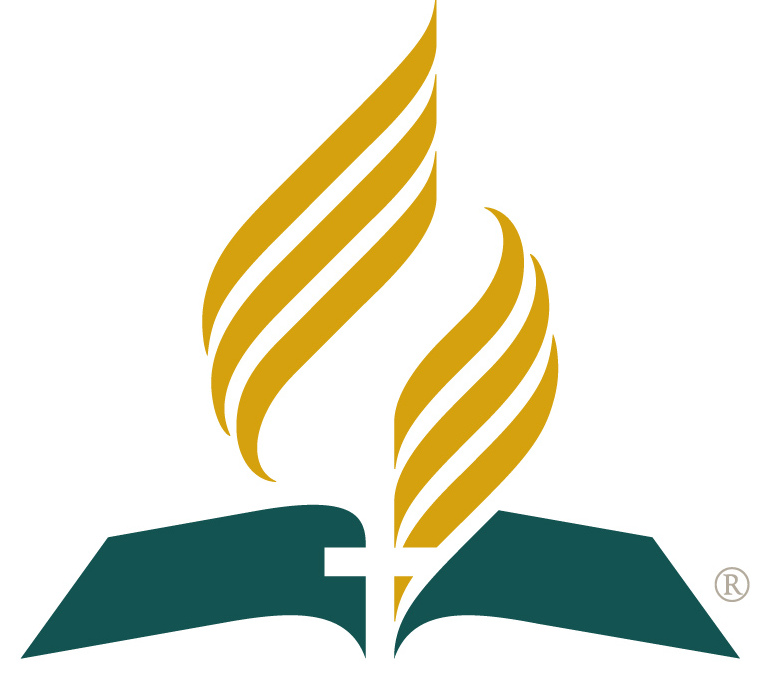 Responsible for reporting: 1- GC Presidential; 2 – WHT & ASTR
By GCMS
KPIs Ranked as #3
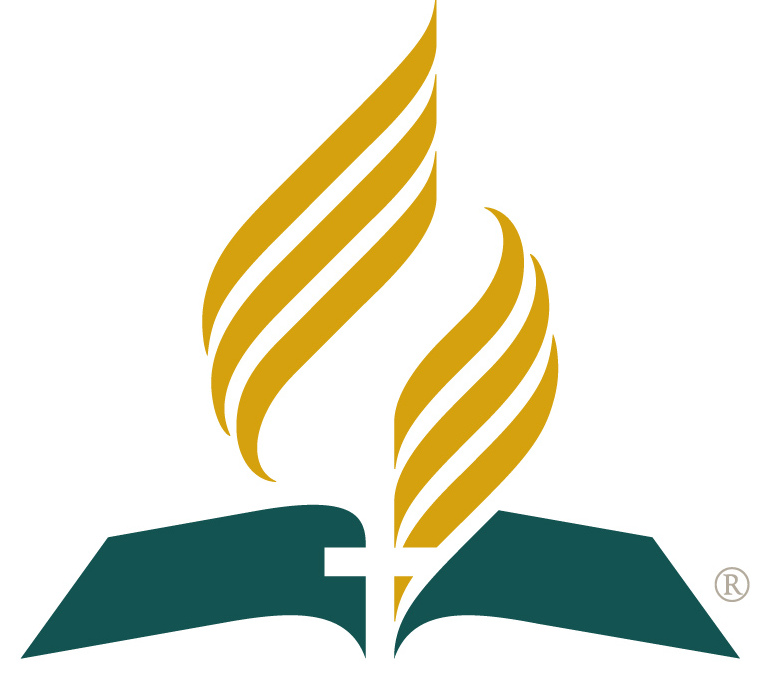 Responsible for reporting: 1- ASTR by GCMS & WHT
KPIs for GC EDUCATION (2)
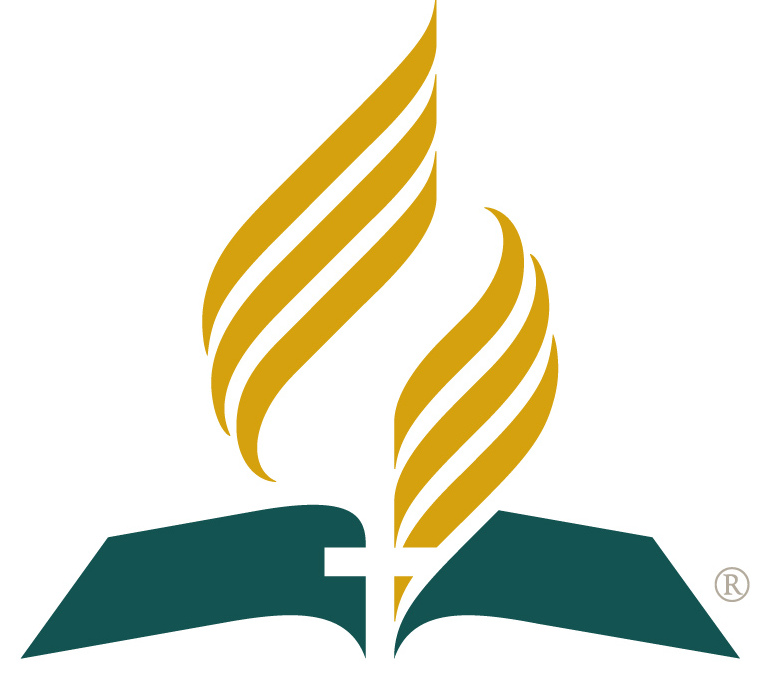 Responsible for reporting: 1- AM; 2- GC TRE
The Holy Spirit Objectives & KPIs
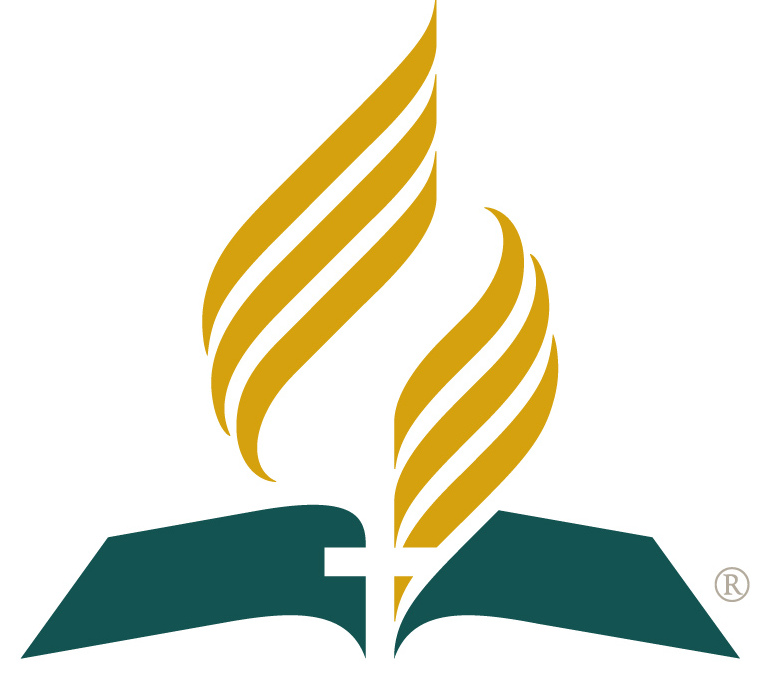 Responsible for reporting: EDU
How can we Implement & Measure these Objectives?
Who is responsible for each KPI’s implementation? 
What is our action plan?
How can we measure the progress?
How can we measure these KPIs?
Statistics
Short surveys 
Reports
Students interviews
Timeframe
Evaluation of Action Plan’s results
Teachers’ & students’ involvement in both implementation and measurement
How can you contribute to the 2021-2023 GCMS?
2017-2018 GCMS – 63,756 valid surveys, 13 divisions
2021-2023 GCMS – 13 divisions
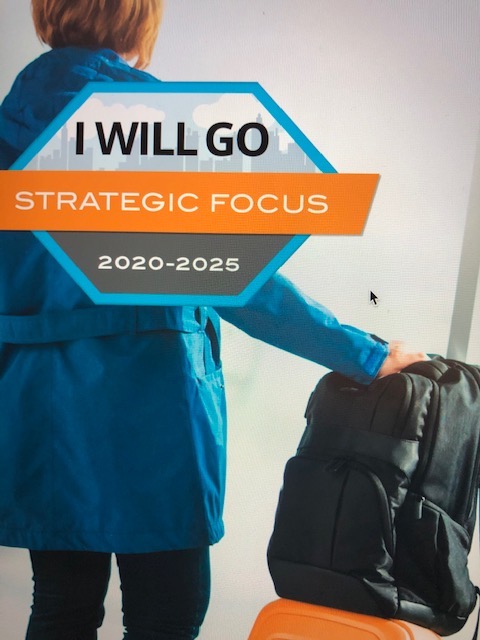 “Be the change that you wish to see in the world.”(Mahatma Gandhi)
Who is responsible?
“‘Whom shall I send? And who will go for us?’ 
And I said, ‘Here am I. Send me!’”
 (Is. 6:8, NIV)
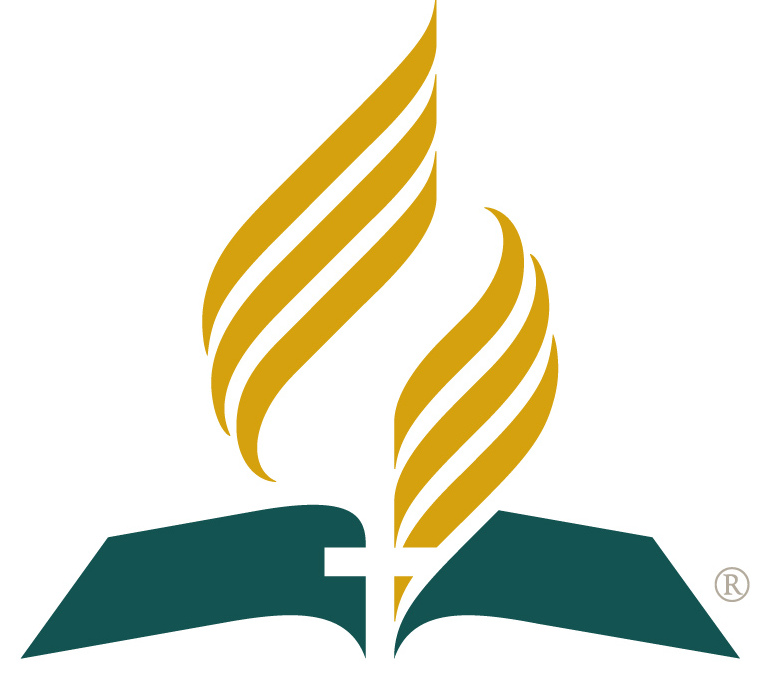